Портфолио ДОШКОЛЬНИКА
Материал подготовлен
 методистом ГИМЦ:

Н.А. Геворкян
Портолио дошкольника – это копилка личных достижений малыша в разнообразных видах деятельности, его успехов, положительных эмоций, возможность еще раз пережить приятные моменты своей жизни.
Зачем нужно портфолио дошкольника в детском саду?
Для того, чтобы посторонний человек (воспитатель, психолог) смог составить представление о ребенке, его семье и атмосфере, в которой воспитывается маленький  человечек.
Для того, чтобы можно было не только зафиксировать успехи ребенка, но и проследить динамику, оценить сильные стороны его развития.
Основные функции портфолио
Диагностическая – фиксирует изменения и рост (умственный и физический) за определенный период времени;
 Целеполагательная – поддерживает учебные  цели (чему мы обучаем ребенка и для чего);
  Мотивационная – поощряет достигнутые ребенком результаты;
Содержательная -  раскрывает весь спектр выполняемых работ;
Развивающая – обеспечивает непрерывность процесса обучения и развития от года к году;
 Рейтинговая – показывает диапазон навыков и умений
Виды портфолио
Электронный портолио (основан на применении современный технологий, с использованием программы Power Point)
 Портфолио - раскраска
Рубрики портфолио:
«Познакомьтесь со мной!»
 «Я расту»
 «Моя семья»
 «Мои друзья»
 «Мир вокруг нас»
 «Золотые ручки»
 «Расскажи обо мне»
 «Размышления вслух»
 «Мои достижения»
 «Я мечтаю»
«Я хочу»
Принципы работы:
Первый принцип – единство всех сфер духовной жизнедеятельности ребенка: эмоциональной, волевой, познавательной, коммуникативной.
 Второй принцип – это совместная деятельность и общение взрослого и ребенка как движущая сила развития.
  
  Особая атмосфера такого взаимодействия позволяет раскрыть и развить потенциальные возможности маленького человека, его скрытые  творческие силы и лучшие человеческие качества.
Этапы работы:
Постановочный.
Поисковый.
2.1. Сбор информации
2.2. Индивидуальная работа с детьми
2.3. Взаимодействие с родителями
2.4. Консультация с педагогами
3. Заключительный
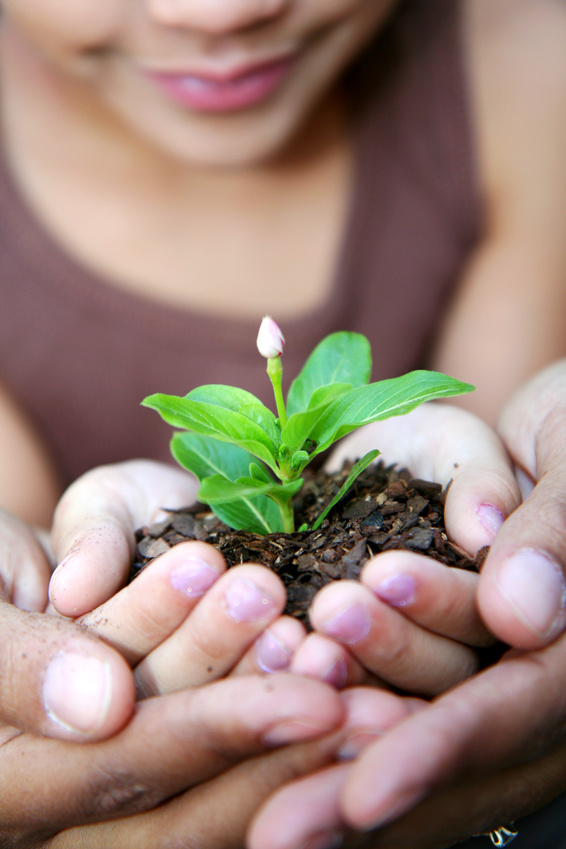 Система работы по внедрению технологии «Портфолио дошкольника»
Взаимодействие 
с родителями
Работа с педагогами
Работа с детьми
Критерии оценивания:
- творческий подход к оформлению;
- интерес и желание ребенка;
- значимость для ребенка, его родителей и педагогов.
Портфолио дошкольника – 
это своеобразный маршрут его развития. Это возможность лучше понять ребенка, это способ взаимодействия педагогов между собой, педагогов и родителей.
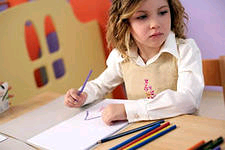 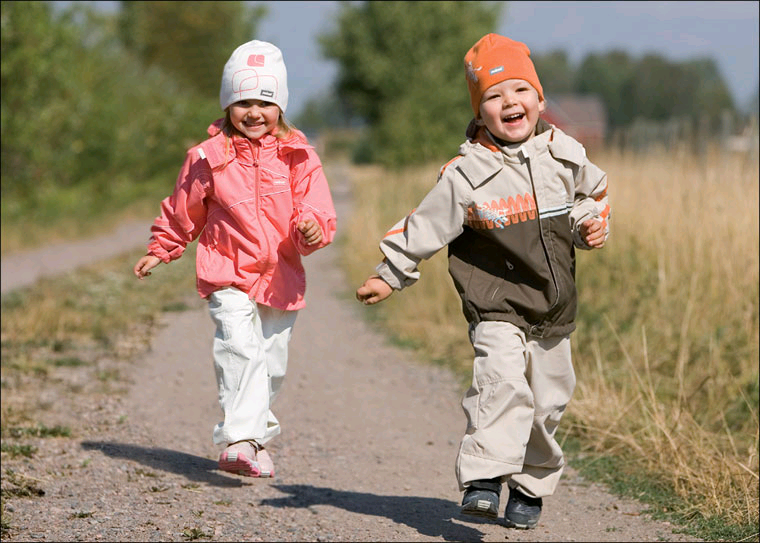 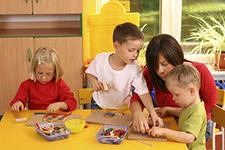 Благодарим Вас за внимание!